Ptáci II.
Mgr. Lenka Volmutová
Podkrušnohorské gymnázium, Most, příspěvková organizace
2. nadřád: létaví
7. řád: plameňáci
8. řád: vrubozobí
9. řád: dravci
10. řád: hrabaví
7. řád: Plameňáci
Nápadně zahnutý zobák
filtrace vody pomocí příčných lamel
dlouhé nohy a krk
plovací blána spojuje 3 prsty
hnízdní kolonie
jediné vejce do kupovitého hnízda
krmiví
Plameňákovití
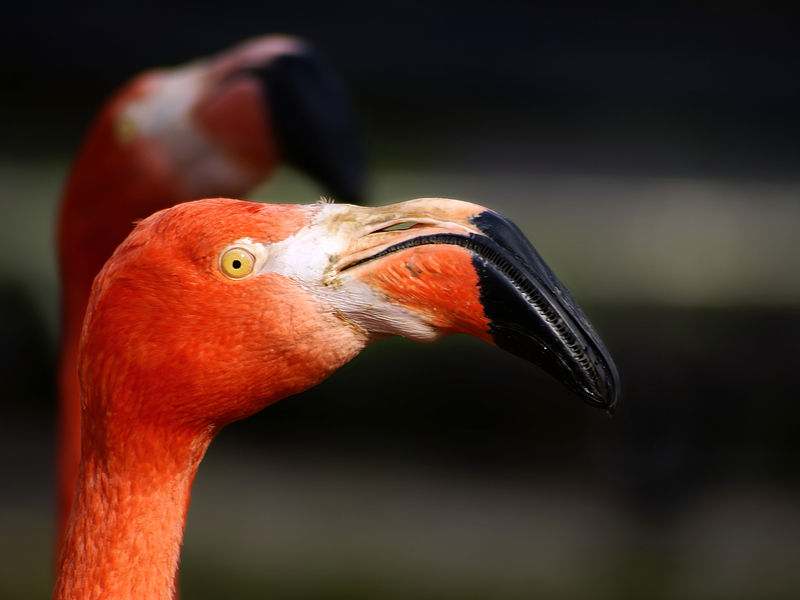 [1]
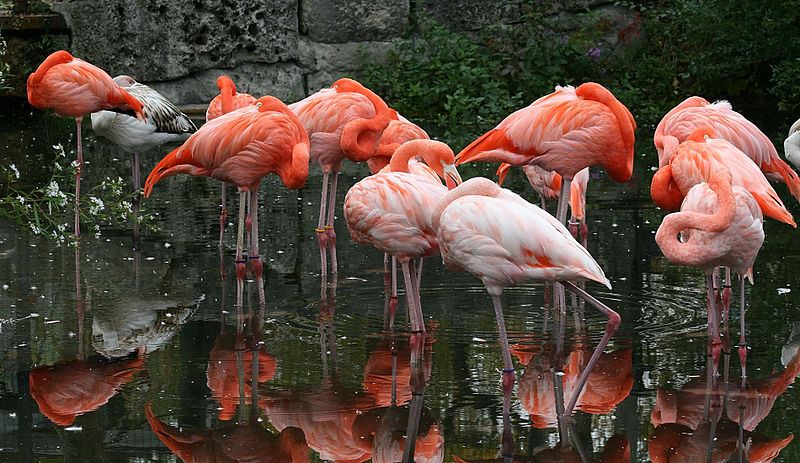 [2]
Plameňák růžový
Téměř do pravého úhlu zahnutý zobák
8. řád: Vrubozobí
vodní
dozadu posunuté nohy s plovacími blánami
příčné lamely v zobáku, na konci zobáku nehet
zpravidla monogamní
početná snůška
nekrmiví
Kosmopolitní
kamišovití, kachnovití
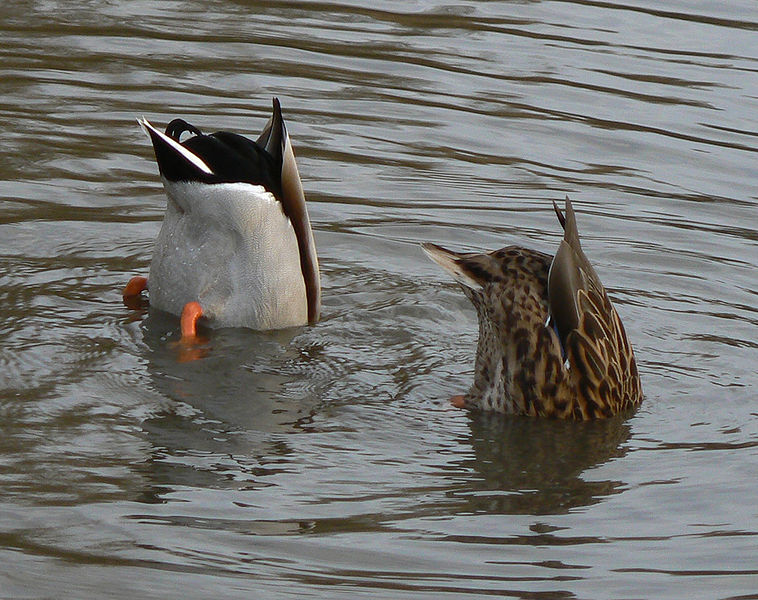 [10]
Typická pozice plovavých 
kachen při sběru potravy.
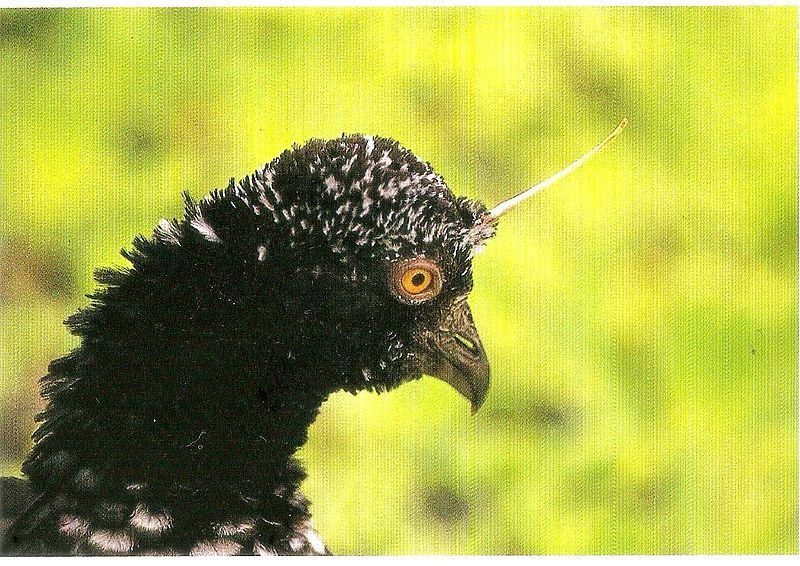 Kamišovití
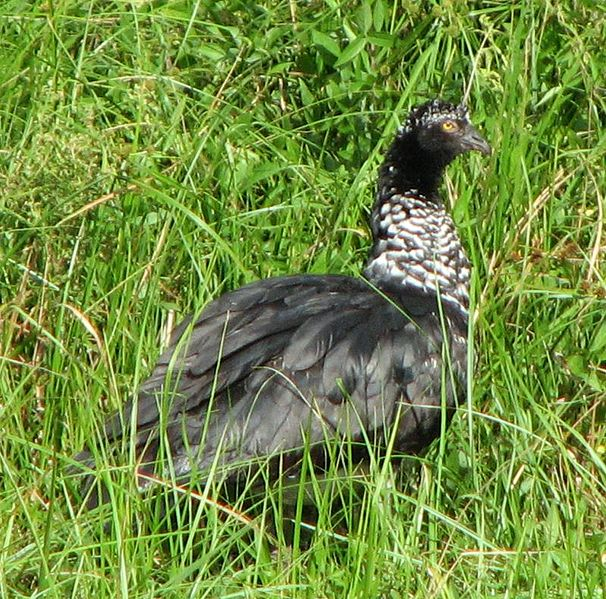 [16]
Kamiš růžkatý
Jen Jižní Amerika, 
připomínají hrabavé, 3 druhy
[15]
Kachnovití
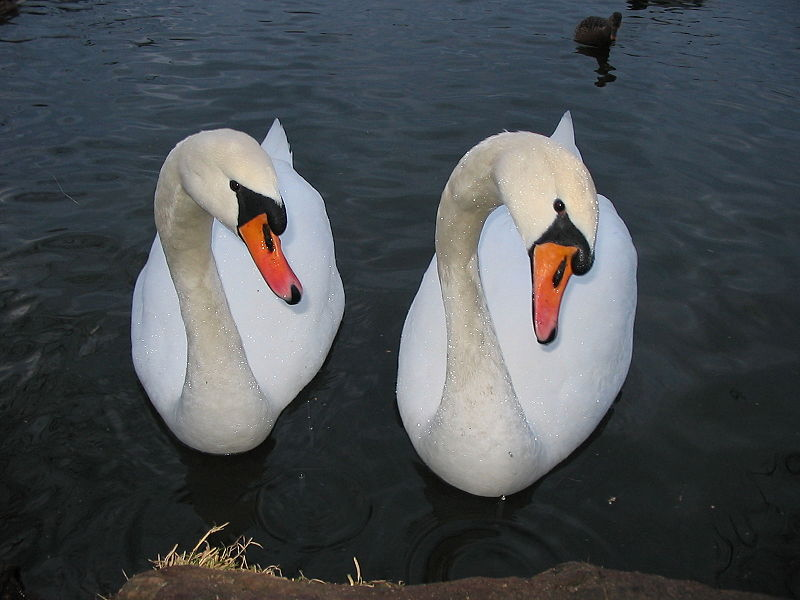 Labutě –potravu získávají ve vodě
Labuť 
velká
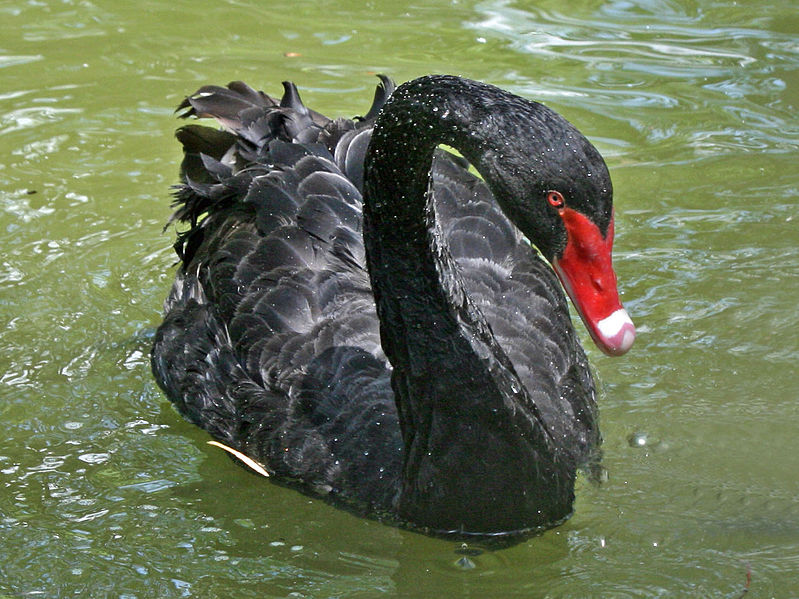 Labuť černá
[3]
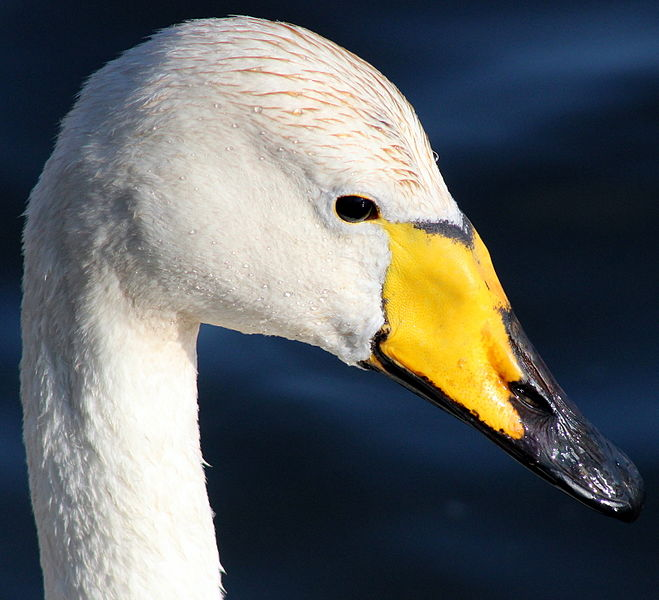 [4]
[5]
Labuť zpěvná
Kachnovití
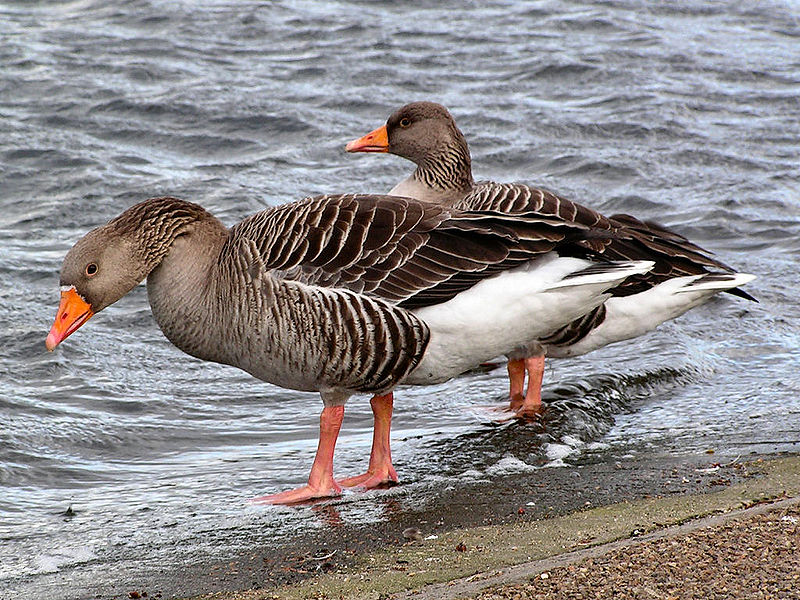 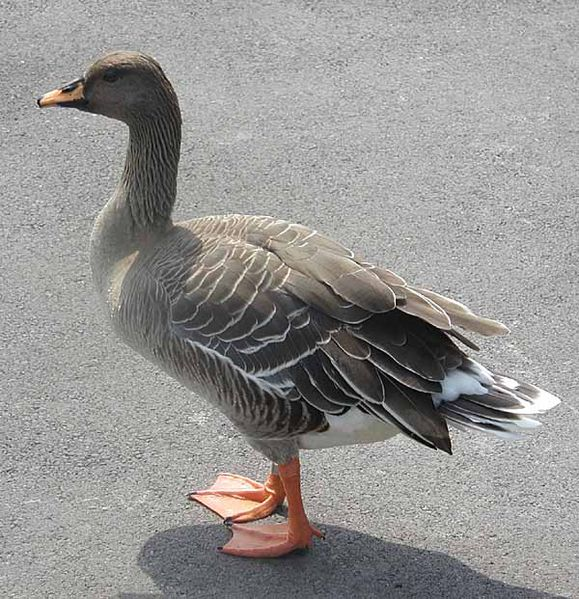 Husy – severní polokoule, podstatnou část života tráví mimo vodu
[7]
Husa velká
[6]
Husa polní (=rolní)
Kachnovití
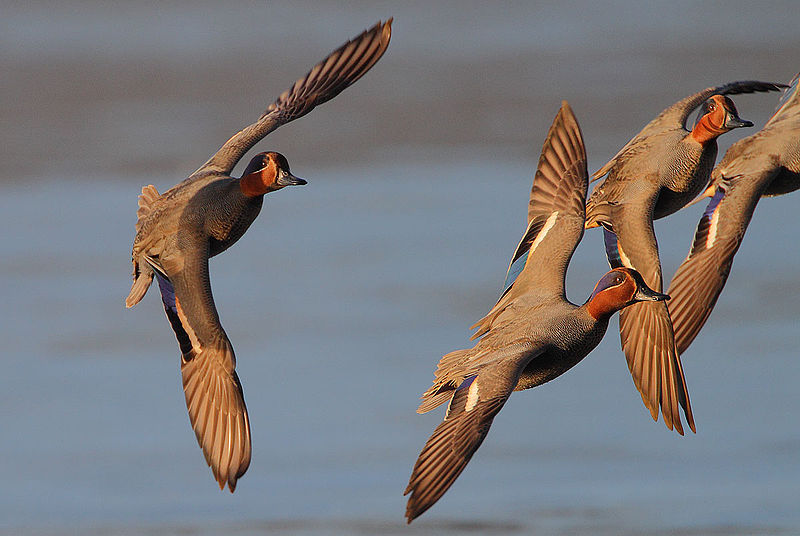 Čírka obecná
Kachny – potravu získávají ve vodě, nápadný sexuální dimorfismus, plovavé – kachna, lžičák; potápivé – polák, morčák, kajka
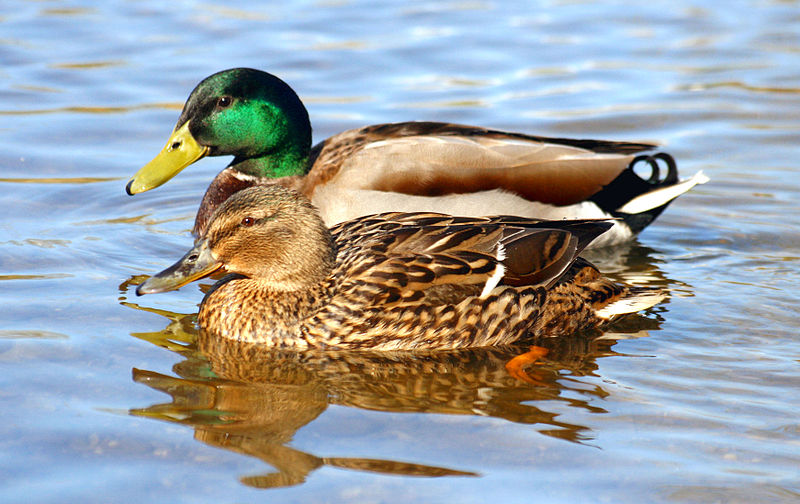 [8]
[9]
Kachna divoká
Kachnovití
Lžičák pestrý
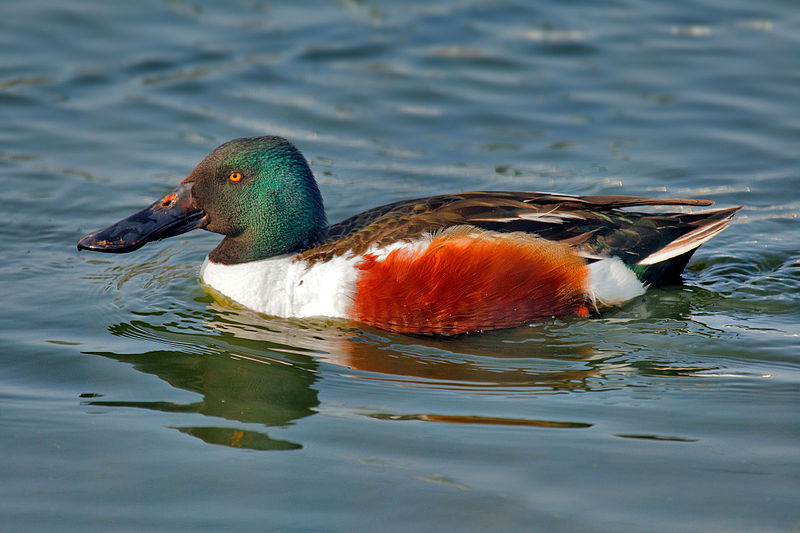 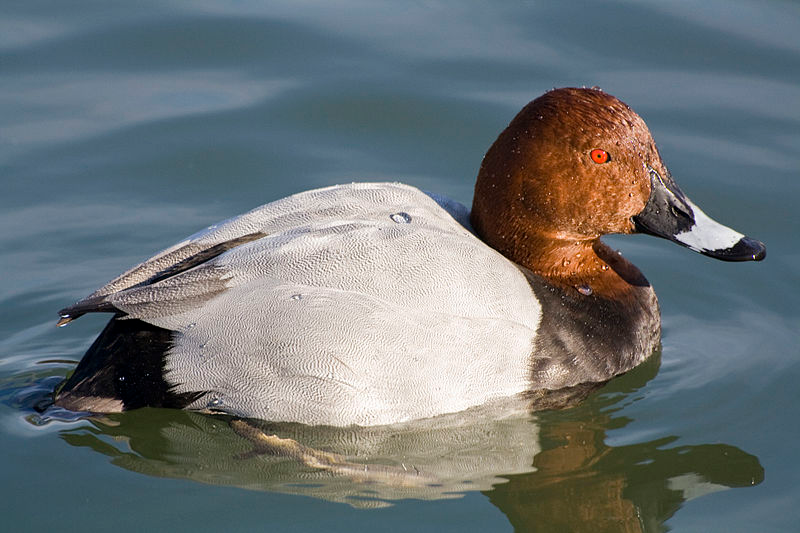 Polák velký
[11]
[12]
Kachnovití
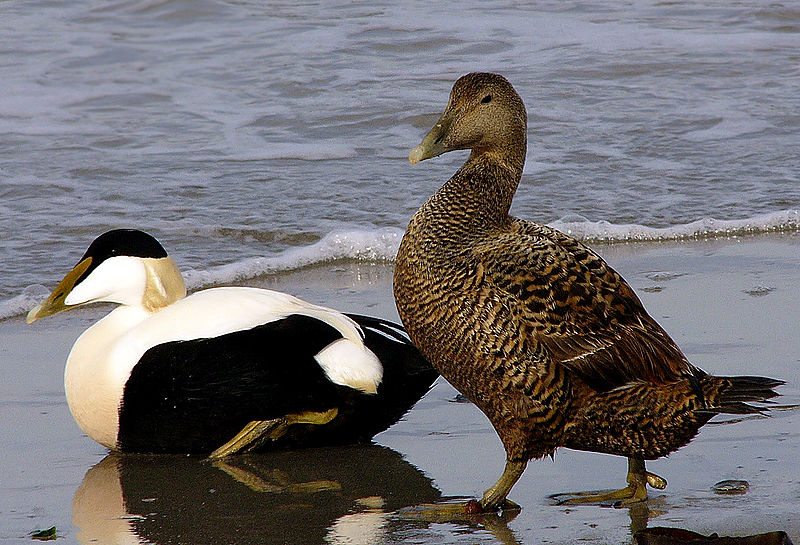 Peří z hnízd se využívá na výrobu spacích pytlů.
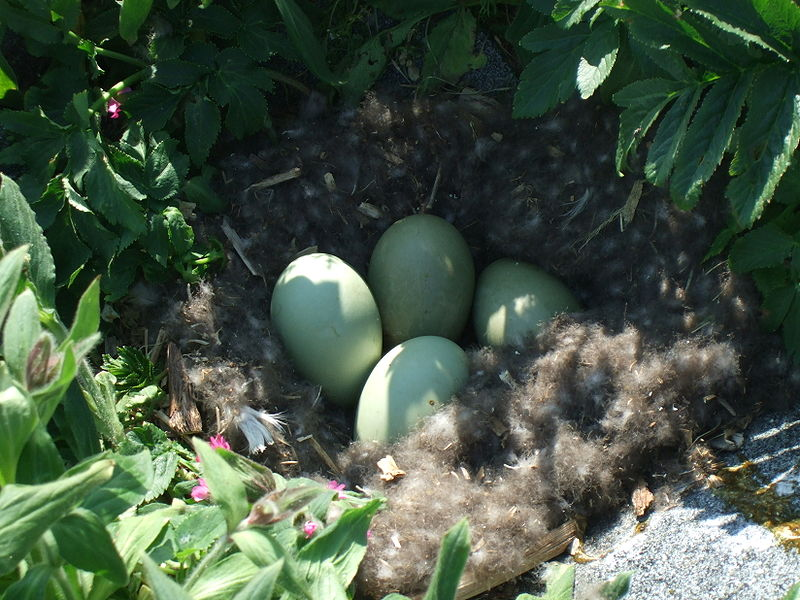 Kajka mořská
[13]
[14]
9.řád: Dravci
masožraví
vybaveni k lovu – silné ostré drápy, pevné sevření, zobák silný a krátký se zahnutou špičkou, někdy zejk (ostrý zub, výkroj)
výborný zrak
vynikající  letci
monogamní, samice je větší než samec
krmiví
Kondorovití, jestřábovití, sokolovití
Kondorovití
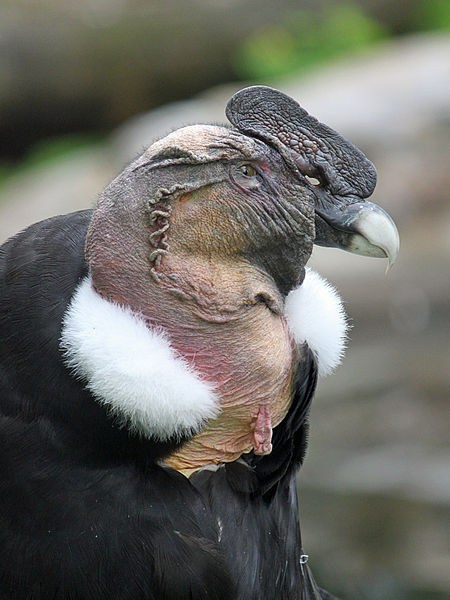 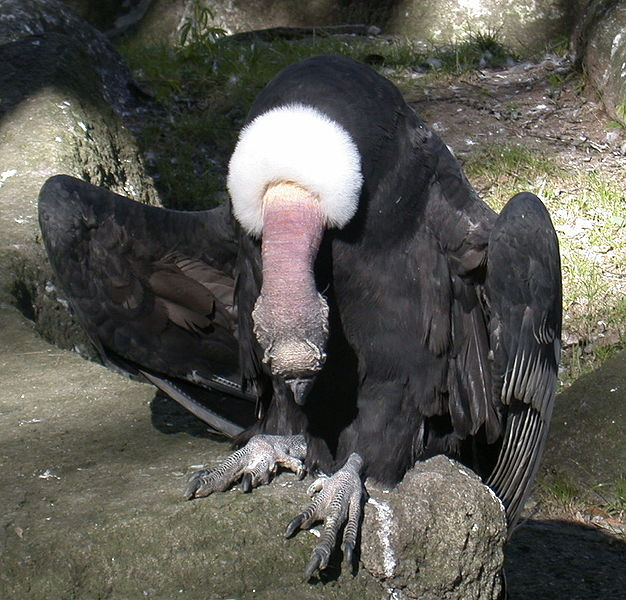 Kondor andský
[18]
[17]
Jestřábovití
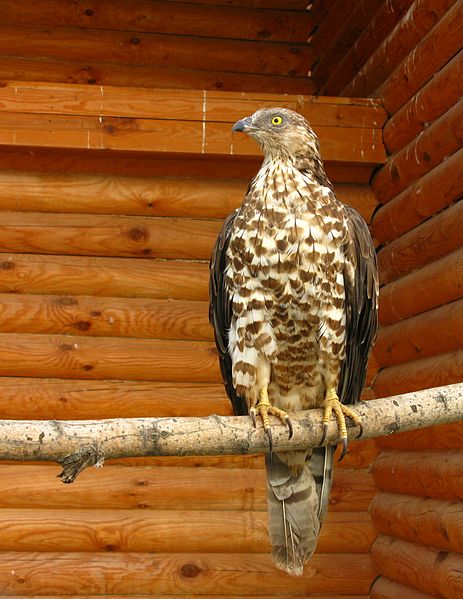 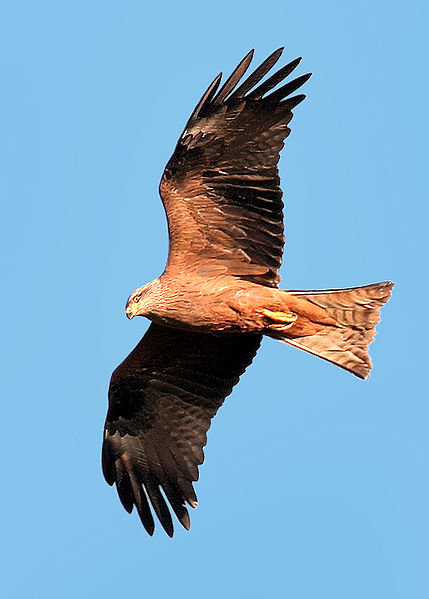 Luňák hnědý
Včelojed lesní
[19]
[20]
Jestřábovití
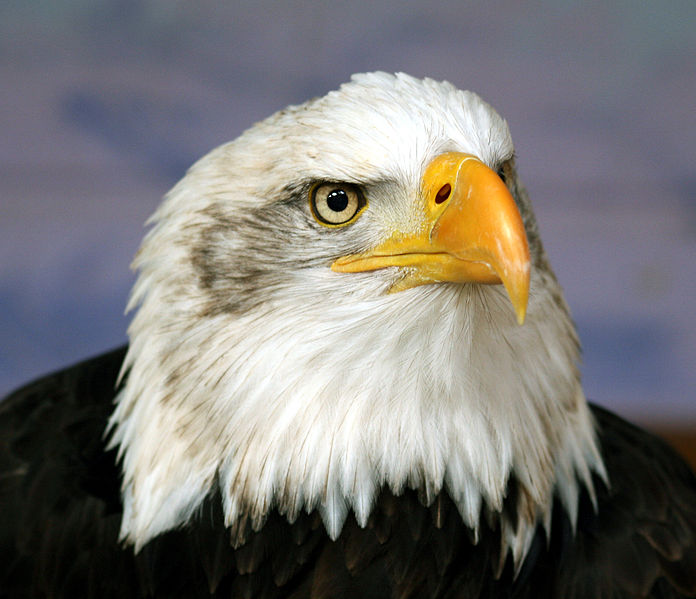 [21]
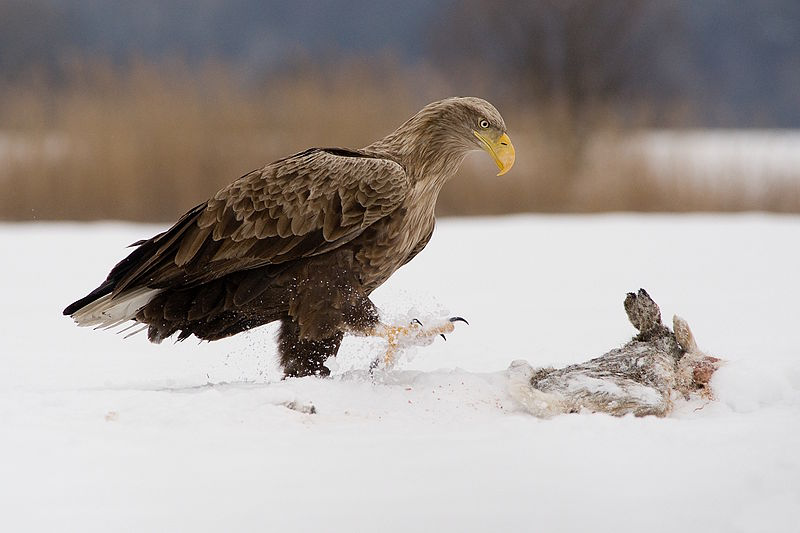 Orel mořský
[22]
Orel bělohlavý
Jestřábovití
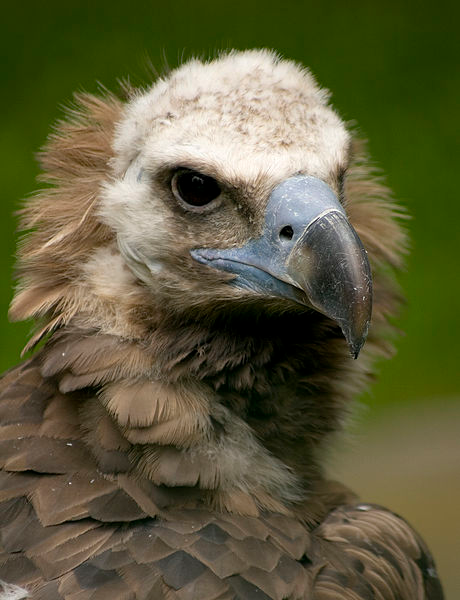 Sup hnědý
[23]
Sup mrchožravý
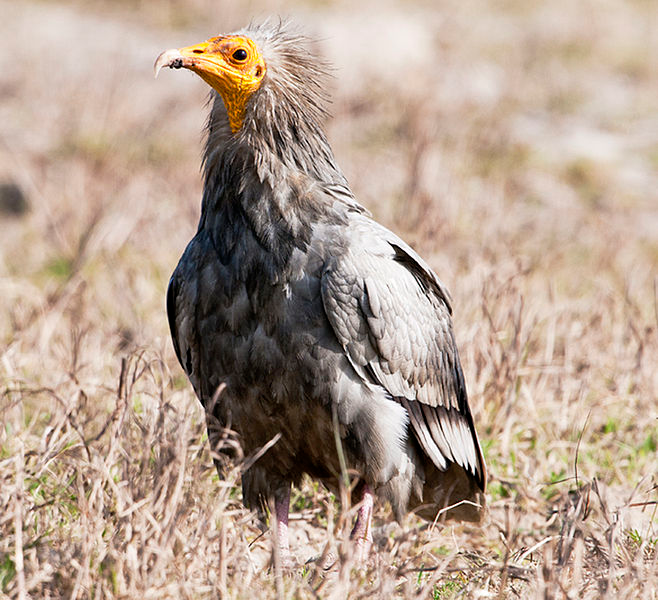 [24]
Jestřábovití
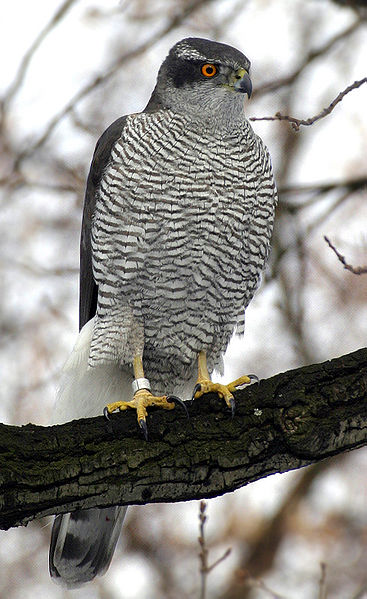 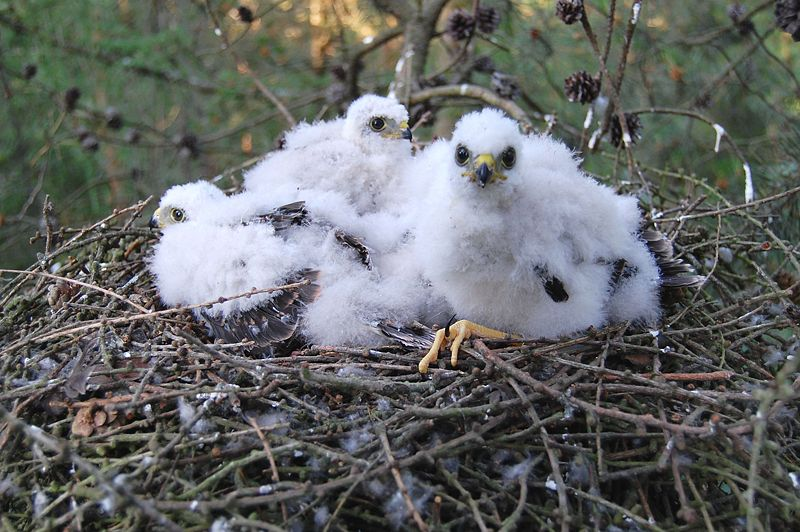 Mláďata krahujce
[25]
Jestřáb lesní
[27]
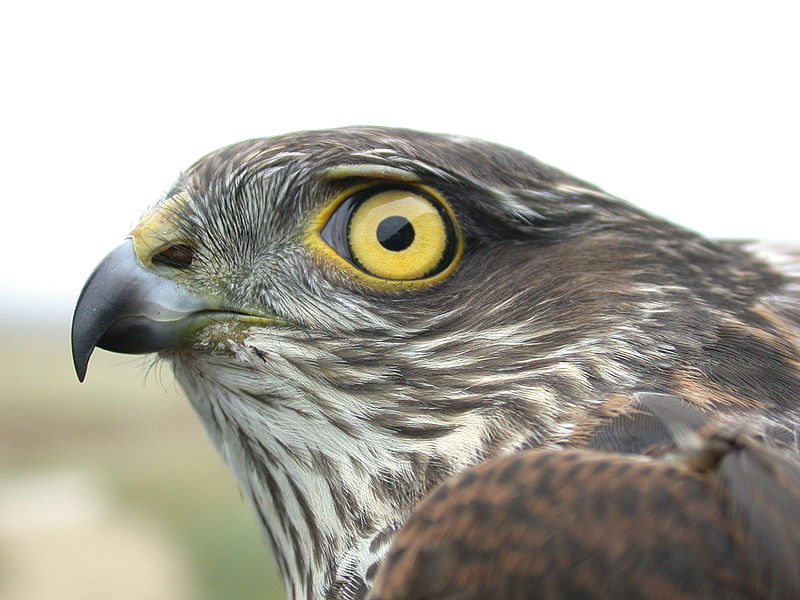 Krahujec obecný
[26]
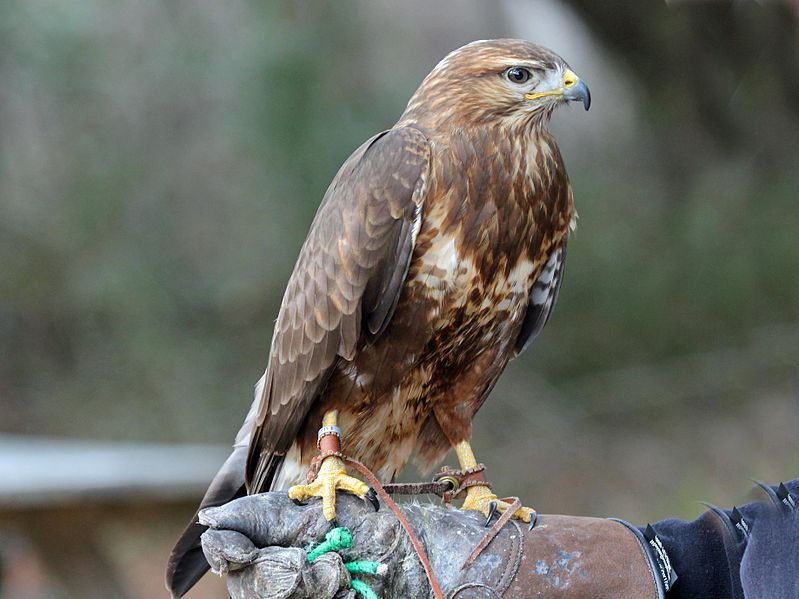 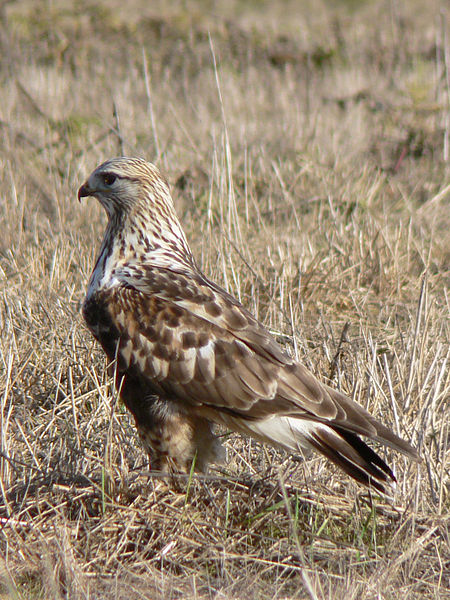 [28]
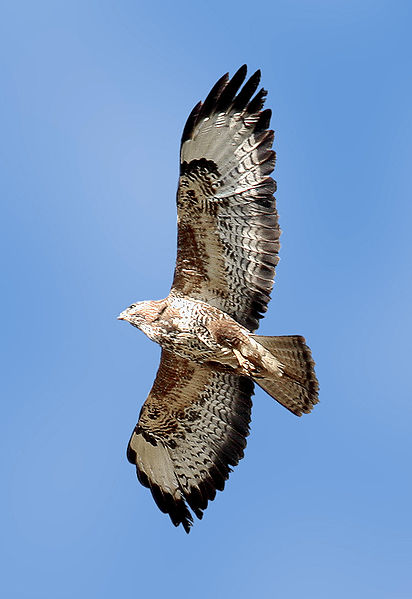 Káně lesní
Jestřábovití
[30]
Káně rousná
[29]
Káně lesní
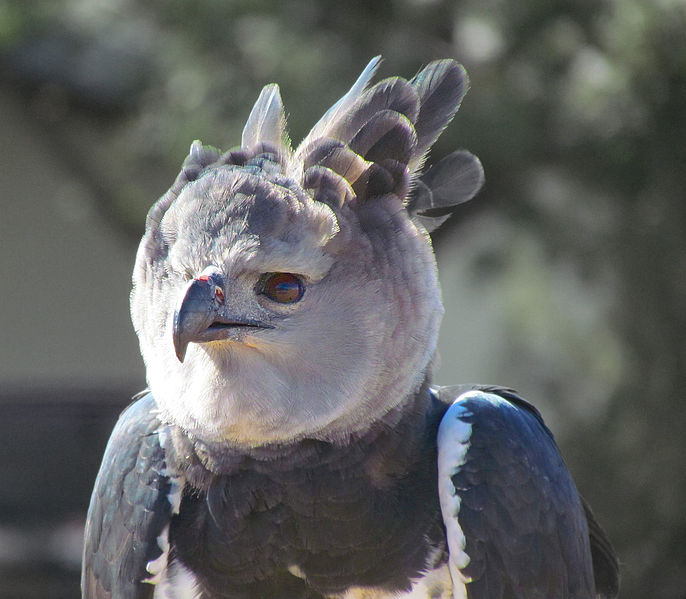 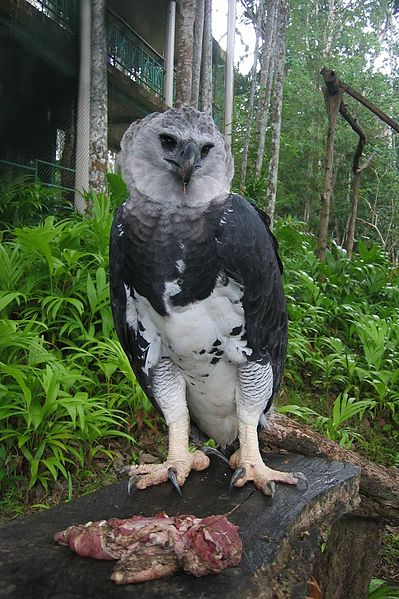 Jestřábovití
Harpyje pralesní
[32]
[31]
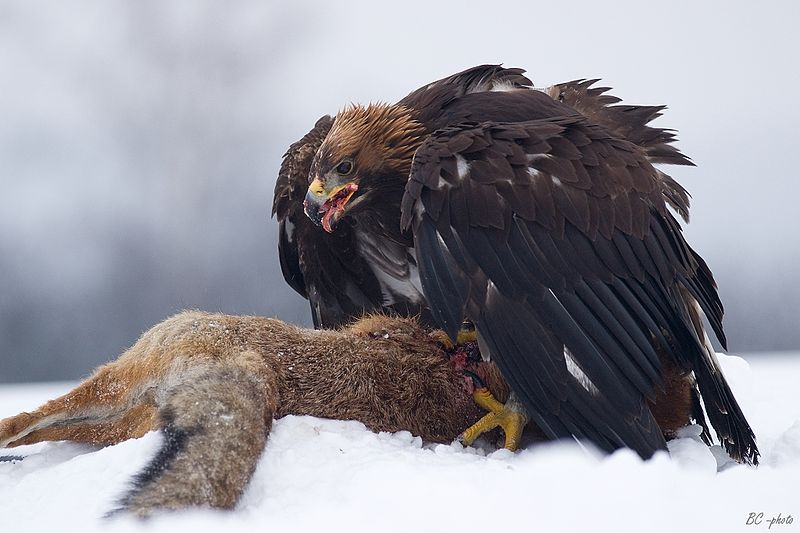 Jestřábovití
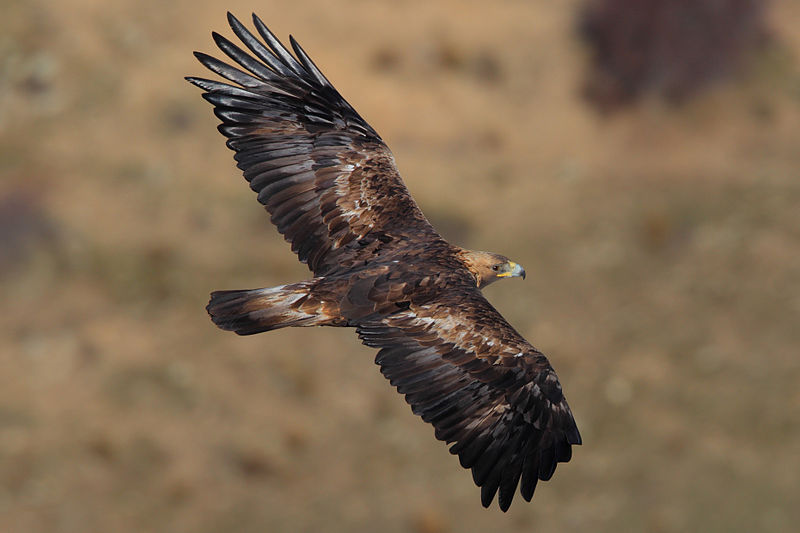 Orel skalní
[33]
[34]
Hadilovovití
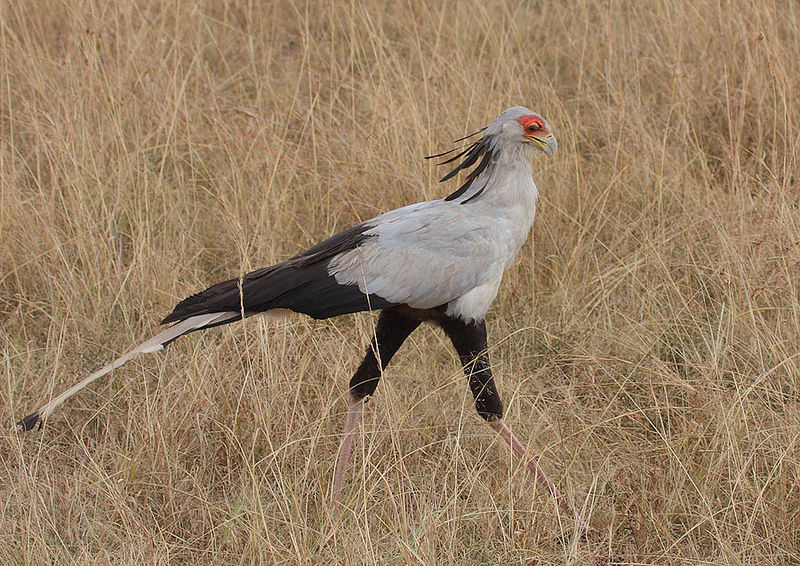 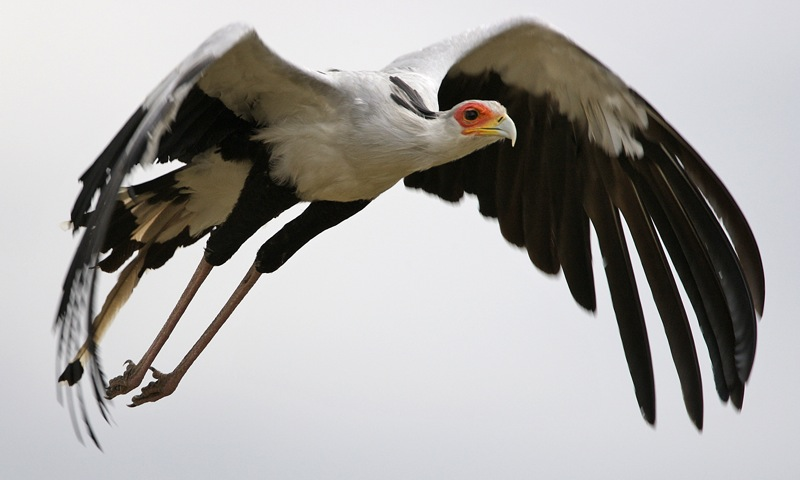 Hadilov písař
[36]
[35]
Sokolovití
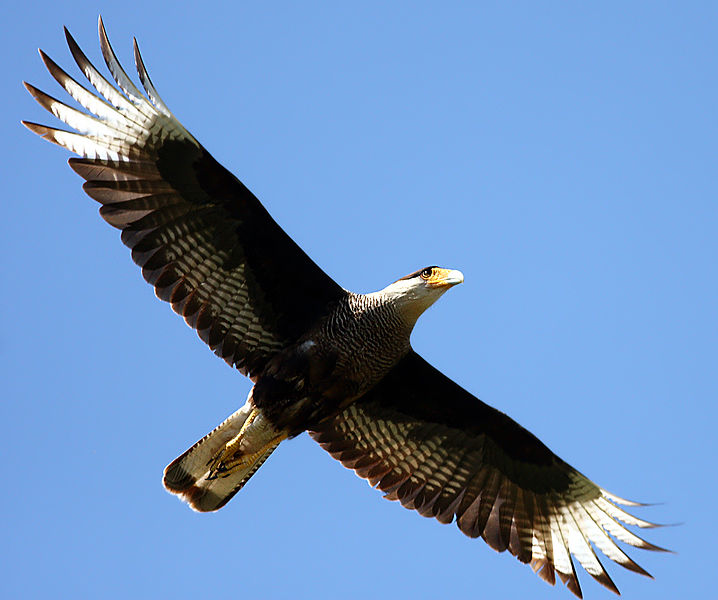 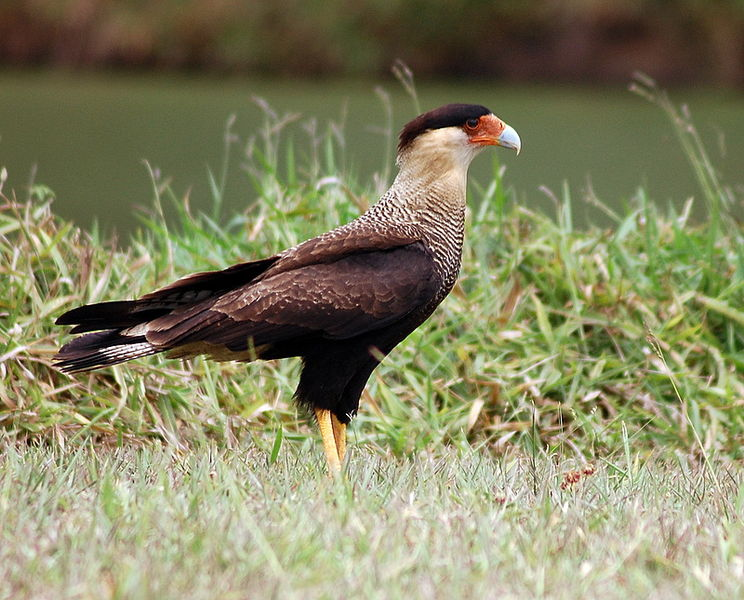 Karančo jižní
[38]
[37]
Sokolovití
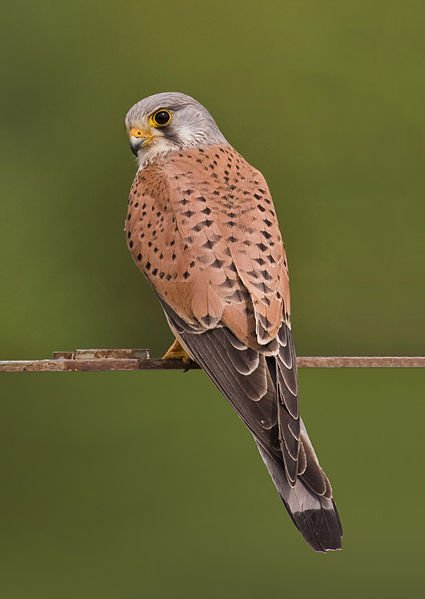 Poštolka obecná
[40]
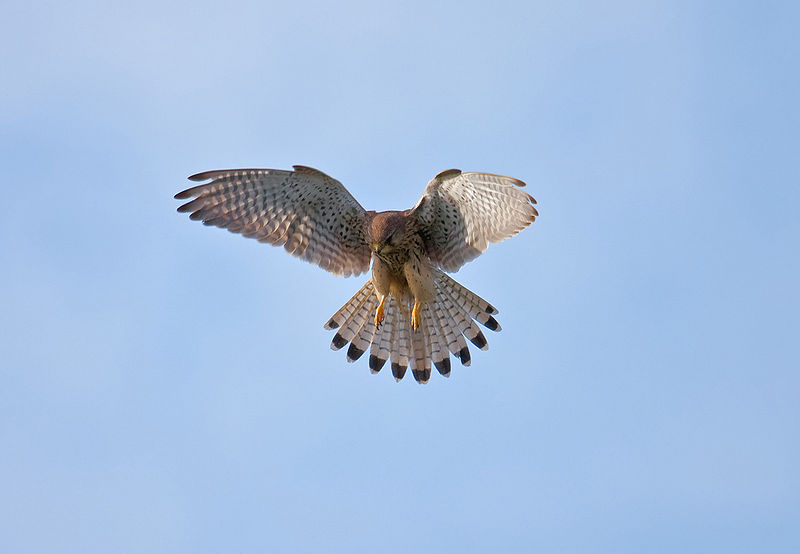 Ostříž lesní
[40]
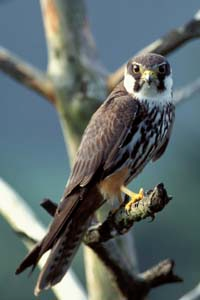 [41]
[39]
Poštolka obecná
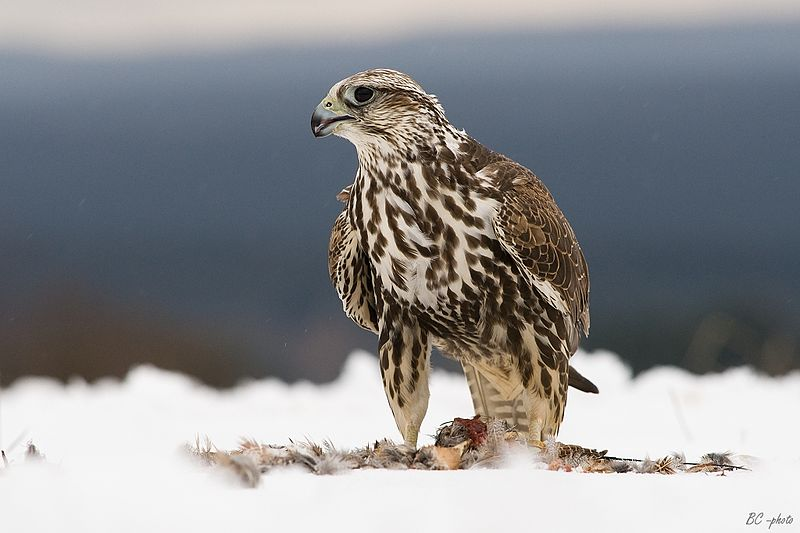 Sokol stěhovavý
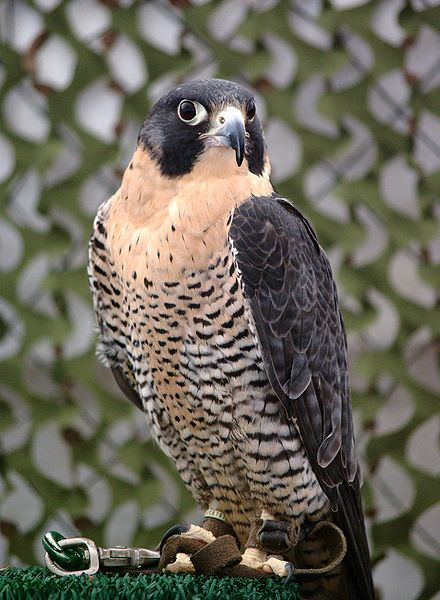 [42]
Raroh velký
Sokolovití
[43]
10. řád: Hrabaví
ptáci lesních podrostů nebo otevřené krajiny
zavalití, obtížně létající
poměrně malá hlava
silné nohy, tupé drápy
polygynní, výrazný sexuální dimorfismus
snůška početná
nekrmiví
hnízdí na zemi
tabonovití, krocanovití, tetřevovití, bažantovití, perličkovití
Tabonovití
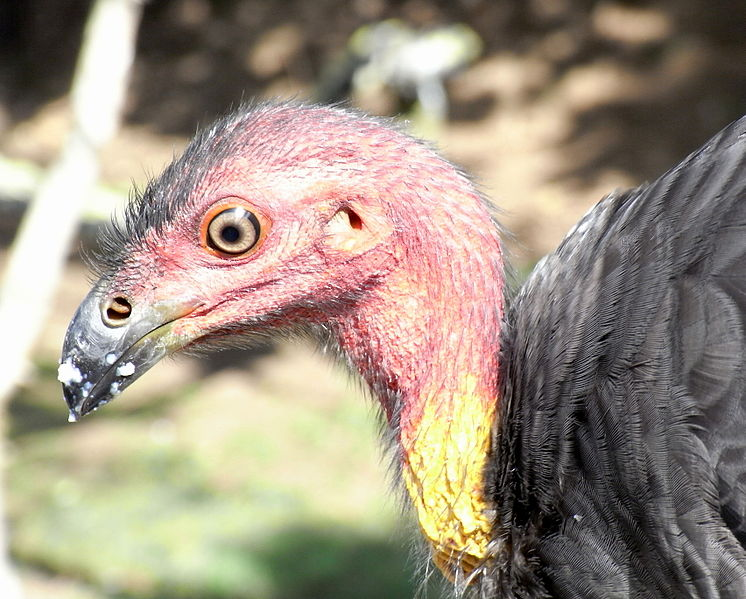 Tabon hřebenatý
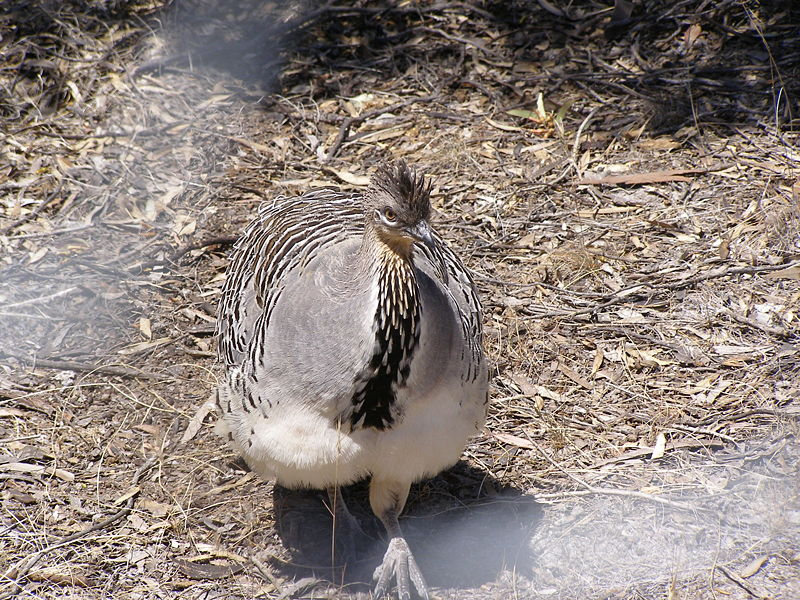 Tabon holubí
[44]
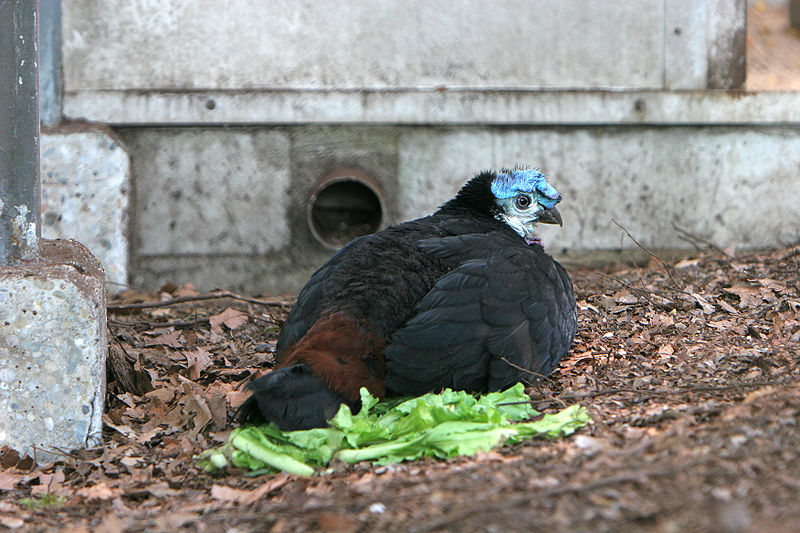 [45]
[46]
Tabon lesní
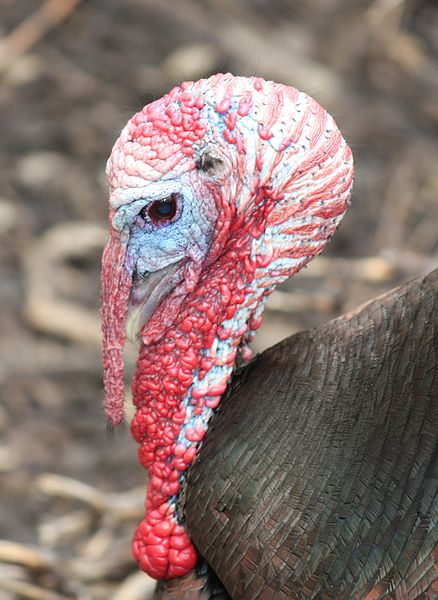 Krocanovití
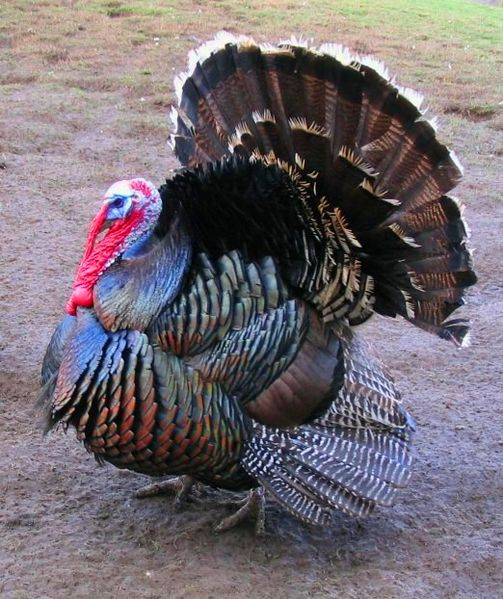 Krocan domácí
Krocan divoký
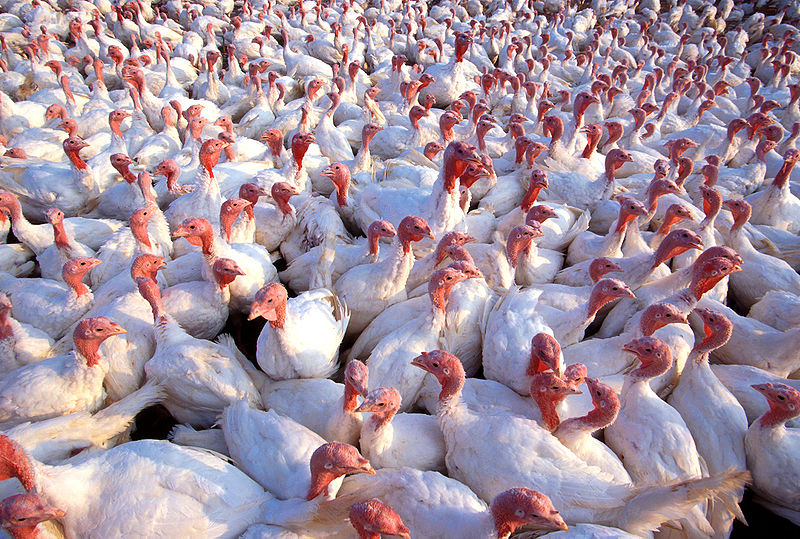 [48]
[47]
[49]
Krocan divoký
Tetřevovití
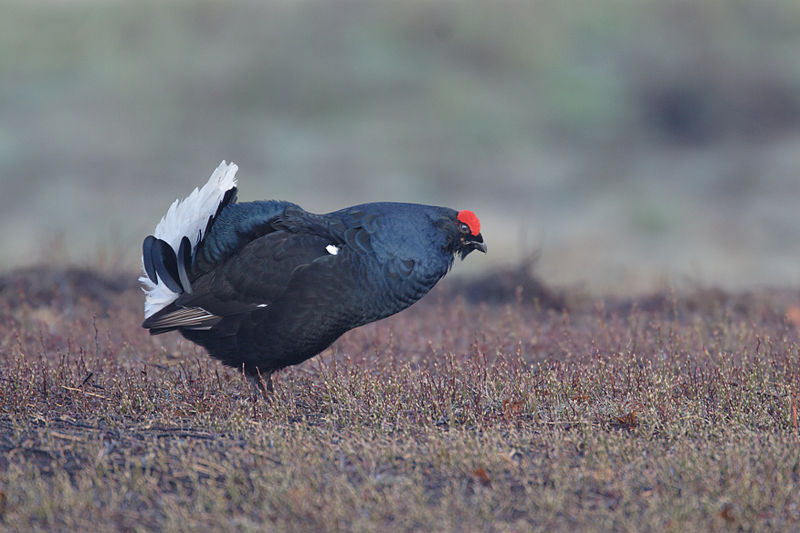 Tok tetřívka obecného
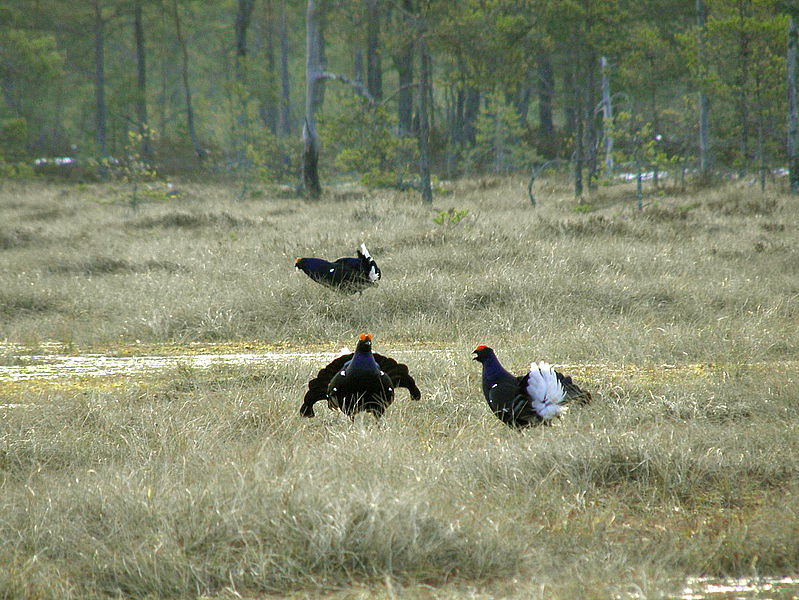 [51]
Tetřívek obecný
[50]
Tetřevovití
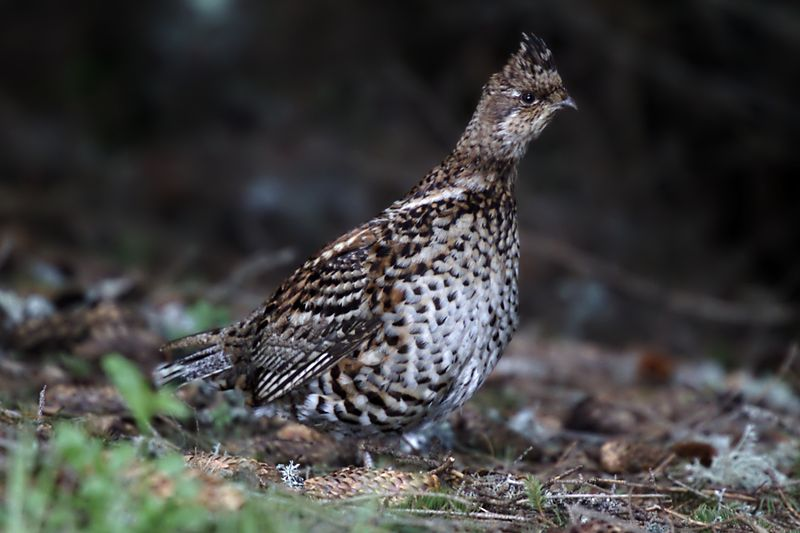 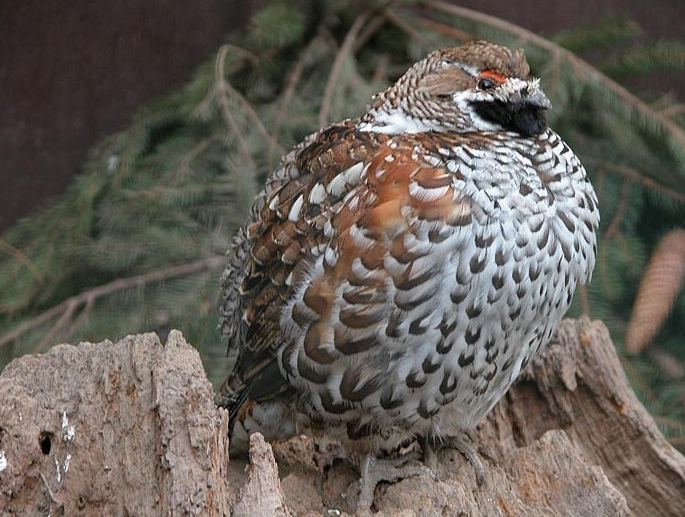 Jeřábek lesní samec
[53]
Jeřábek lesní samička
[52]
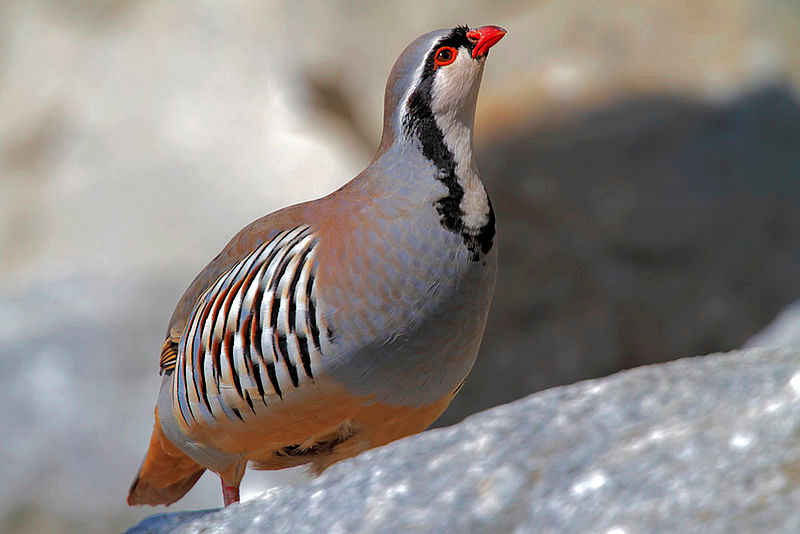 Bažantovití
Orebice horská
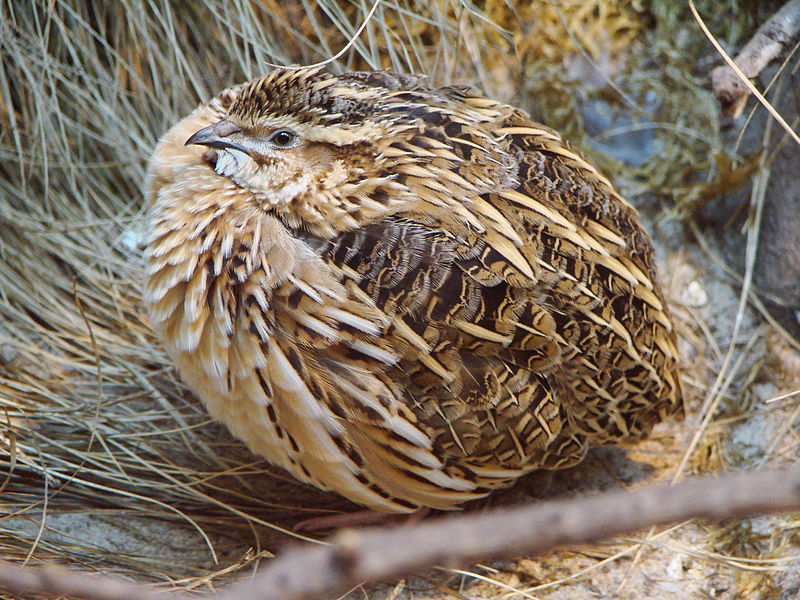 [54]
[56]
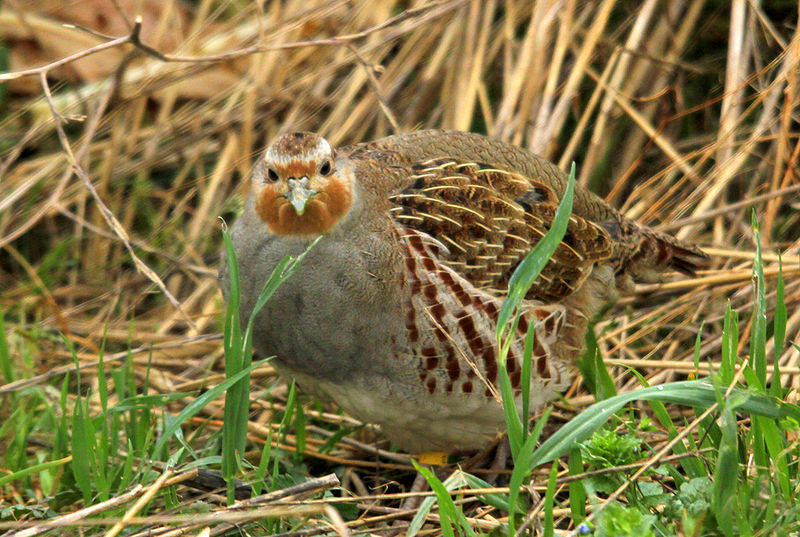 Křepelka polní
Koroptev polní
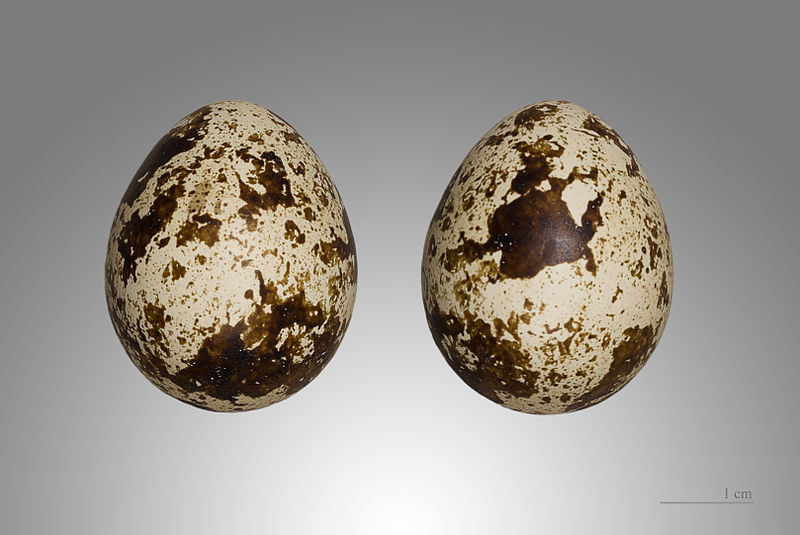 [57]
[55]
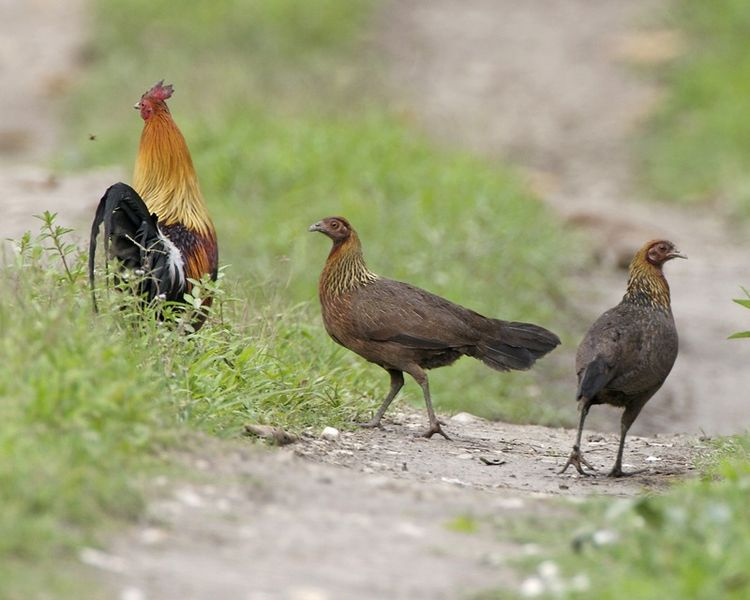 Kur bankivský
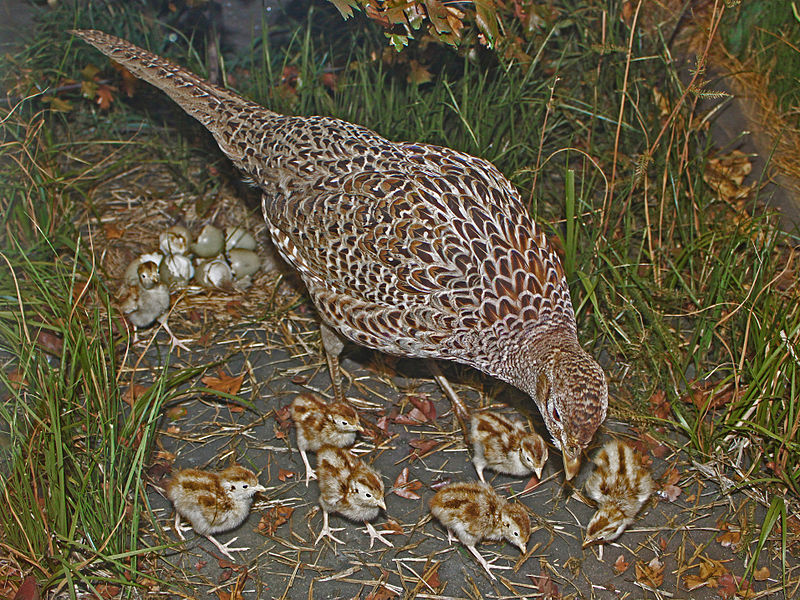 Bažantovití
[60]
Bažant obecný 
samice s mláďaty
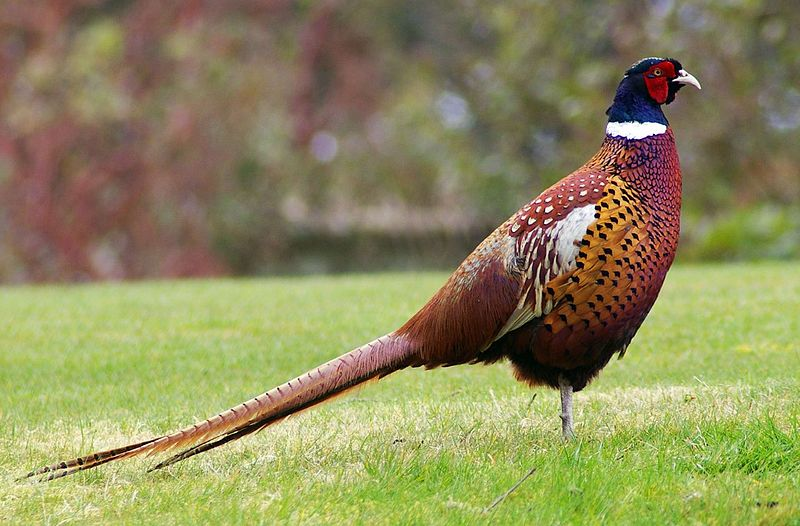 [58]
[59]
Bažant obecný
 samec
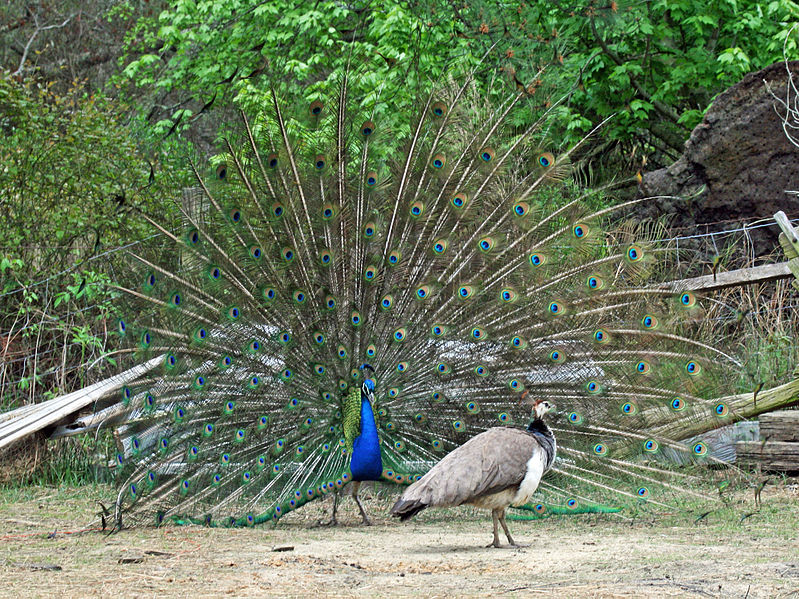 Bažantovití
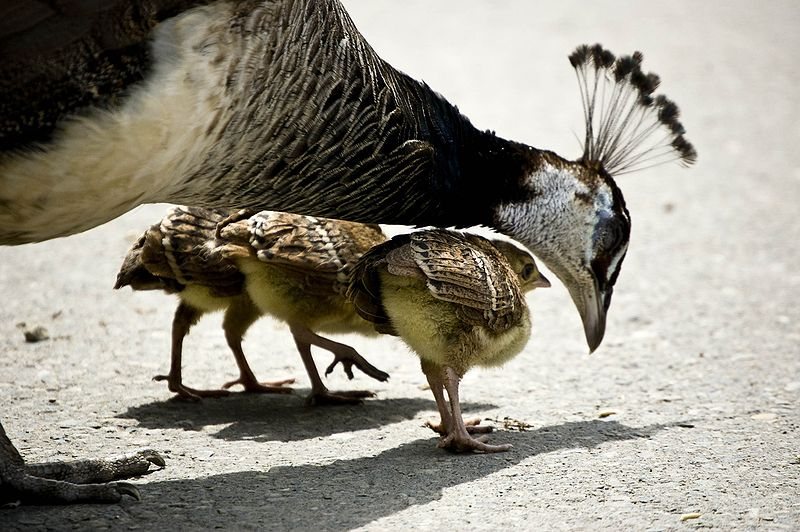 Páv korunkatý
[62]
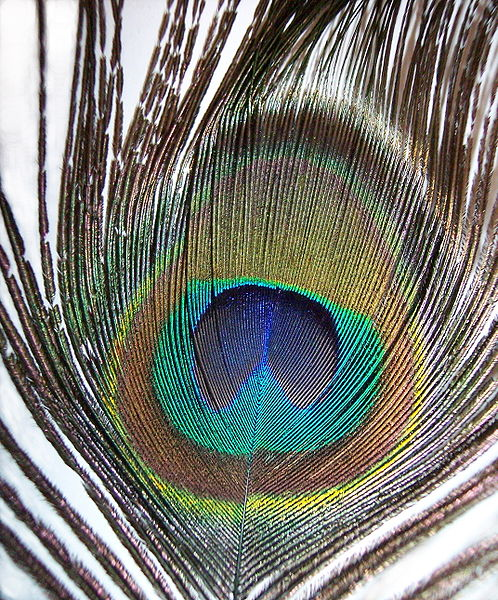 [61]
[63]
Perličkovití
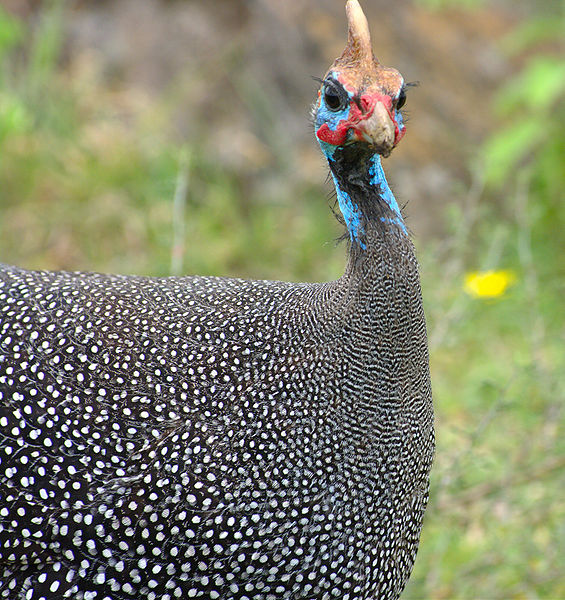 [64]
Perlička kropenatá
Urči název, zařaď do řádu:
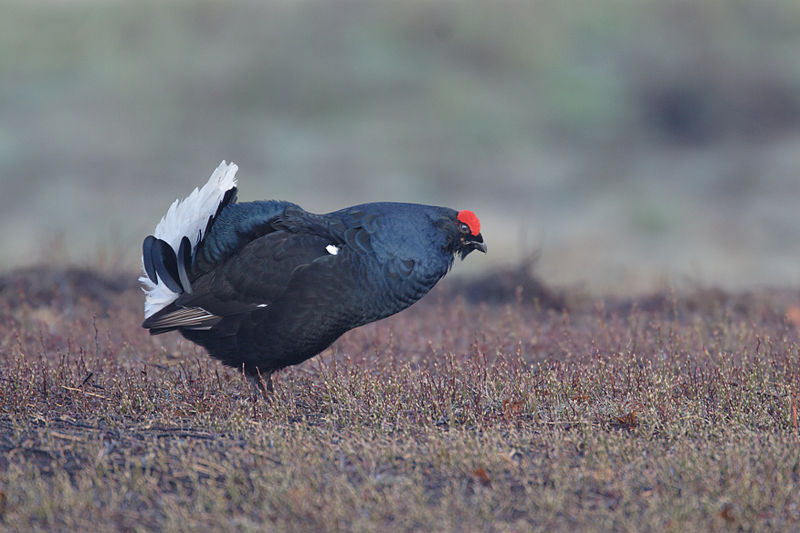 1
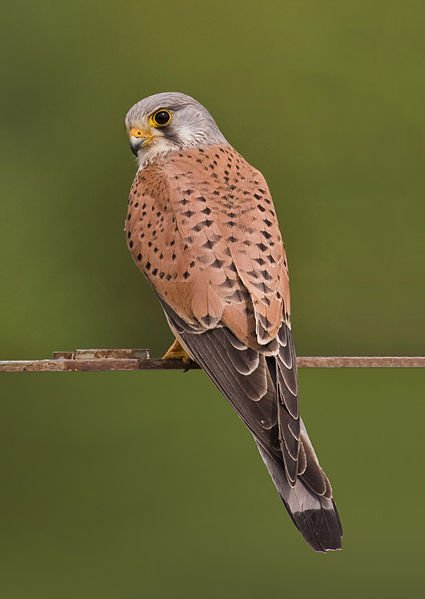 2
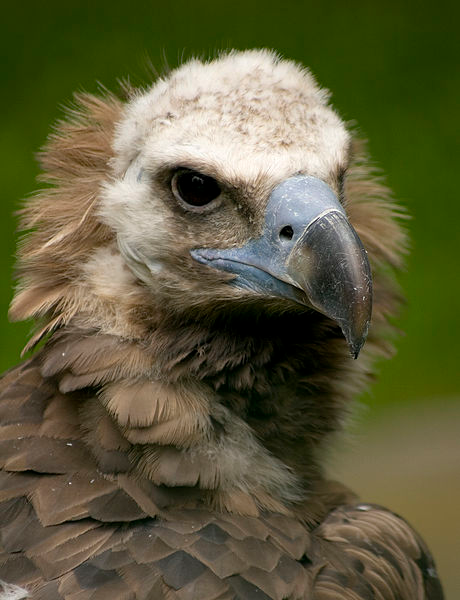 3
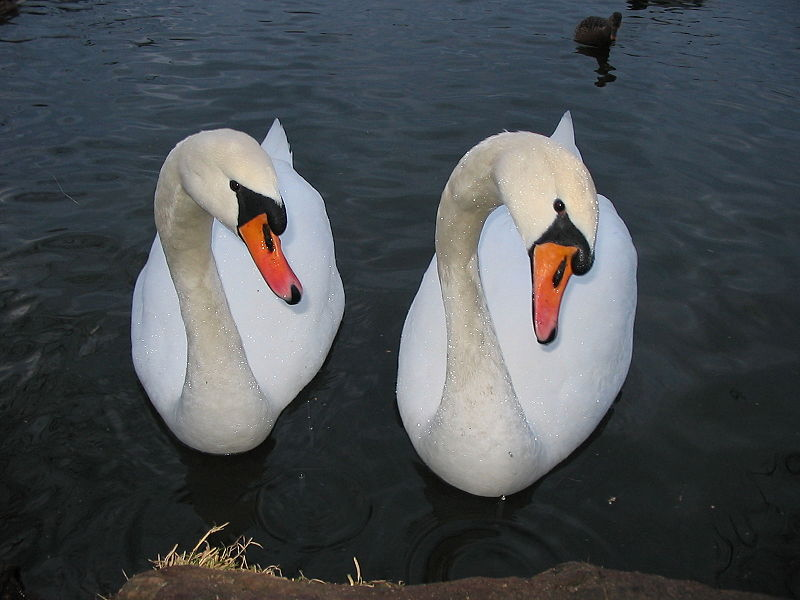 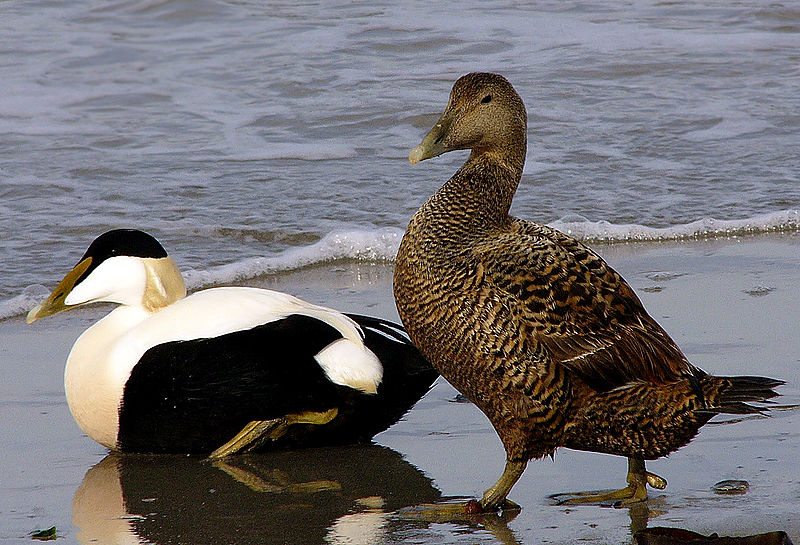 4
5
Řešení:
1 – tetřívek obecný – hrabaví
2 – poštolka obecná – dravci
3 – sup hnědý – dravci
4 – kajka mořská – vrubozobí
5 – labuť velká - vrubozobí
Zdroje I.
[1] [cit. 2012-23-17]. Dostupný pod licencí Creative Commons na WWW: http://commons.wikimedia.org/wiki/File:Phoenicopterus_ruber_%28head%29.jpg 
	[2] [cit. 2012-23-17]. Dostupný pod licencí Creative Commons na WWW:
	http://commons.wikimedia.org/wiki/File:Caribbean_Flamingo1_%28Phoenicopterus_ruber%29_%280421%29_-_Relic38.jpg
[3] [cit. 2012-23-17]. Dostupný pod licencí Creative Commons na WWW: http://commons.wikimedia.org/wiki/File:Young_swan_pair.JPG
	
[4] [cit. 2012-23-17]. Dostupný pod licencí Creative Commons na WWW: http://commons.wikimedia.org/wiki/File:Black_Swan_SMTC.jpg
	
[5] [cit. 2012-23-17]. Dostupný pod licencí Creative Commons na WWW: http://commons.wikimedia.org/wiki/File:Cygnus_cygnus_Reykjavik_20120623_04.JPG
	
[6] [cit. 2012-11-17]. Dostupný pod licencí  na Creative Commons WWW: http://commons.wikimedia.org/wiki/File:Bean.goose.600pix.jpg
	
[7] [cit. 2012-23-17]. Dostupný pod licencí Creative Commons na WWW: http://commons.wikimedia.org/wiki/File:Greygoose.jpg
	
[8] [cit. 2012-23-17]. Dostupný pod licencí Creative Commons na WWW: http://commons.wikimedia.org/wiki/File:Flickr_-_Rainbirder_-_EurasianTeal_in_flight.jpg
Zdroje II.
[9] [cit. 2012-23-17]. Dostupný pod licencí Creative Commons na WWW: http://commons.wikimedia.org/wiki/File:Ducks_-_male_and_female.jpg
	
[10] [cit. 2012-23-17]. Dostupný pod licencí Creative Commons na WWW: http://commons.wikimedia.org/wiki/File:Ducks_eating.jpg
	
[11] [cit. 2012-23-17]. Dostupný pod licencí Creative Commons na WWW: http://commons.wikimedia.org/wiki/File:Northern_Shoveler_Anas_clypeata.jpg
	
[12] [cit. 2012-23-17]. Dostupný pod licencí Creative Commons na WWW: http://commons.wikimedia.org/wiki/File:Aythya_ferina_Finsbury_1.jpg

	
[13] [cit. 2012-23-17]. Dostupný pod licencí Creative Commons na WWW: http://commons.wikimedia.org/wiki/File:Somateria_mollissima_male_female.jpg
	
[14] [cit. 2012-11-17]. Dostupný pod licencí Creative Commons na WWW: http://commons.wikimedia.org/wiki/File:Common_eider_nest.JPG
	
[15] [cit. 2012-23-17]. Dostupný pod licencí Creative Commons na WWW: http://commons.wikimedia.org/wiki/File:Anhima_cornuta.jpg
	
[16] [cit. 2012-23-17]. Dostupný pod licencí Creative Commons na WWW: http://commons.wikimedia.org/wiki/File:Arauco.JPG
Zdroje III.
[17] [cit. 2012-23-17]. Dostupný pod licencí Creative Commons na WWW: http://commons.wikimedia.org/wiki/File:Condor1.JPG
	
[18] [cit. 2012-23-17]. Dostupný pod licencí Creative Commons na WWW: http://commons.wikimedia.org/wiki/File:Vultur_gryphus_01.JPG
	
[19] [cit. 2012-23-17]. Dostupný pod licencí Creative Commons na WWW: http://commons.wikimedia.org/wiki/File:%D0%9E%D1%81%D0%BE%D0%B5%D0%B4_%D0%93%D1%80%D0%BE%D0%B4%D0%BD%D0%BE.JPG
	
[20] [cit. 2012-23-17]. Dostupný pod licencí Creative Commons na WWW: http://commons.wikimedia.org/wiki/File:Black-Kite-2.jpg
	
[21] [cit. 2012-23-17]. Dostupný pod licencí Creative Commons na WWW: http://commons.wikimedia.org/wiki/File:Bald_eagle_head_frontal.jpg
	
[22] [cit. 2012-11-17]. Dostupný pod licencí Creative Commons na WWW: http://commons.wikimedia.org/wiki/File:Haliaeetus_albicilla_1_%28Bohu%C5%A1_%C4%8C%C3%AD%C4%8Del%29.jpg
	
[23] [cit. 2012-23-17]. Dostupný pod licencí Creative Commons na WWW: http://commons.wikimedia.org/wiki/File:Aegypius_monachus.jpg
	
[24] [cit. 2012-23-17]. Dostupný pod licencí Creative Commons na WWW: http://commons.wikimedia.org/wiki/File:Neophron_percnopterus_-Dighal,_Jhajjar,_Haryana,_India-8.jpg
Zdroje IV.
[25] [cit. 2012-23-17]. Dostupný pod licencí Creative Commons na WWW: http://commons.wikimedia.org/wiki/File:Accipiter_nisus_Forst_Jungfernheide_080610.jpg
	
[26] [cit. 2012-23-17]. Dostupný pod licencí Creative Commons na WWW: http://commons.wikimedia.org/wiki/File:Accipiter_nisus_9194.JPG
	
[27] [cit. 2012-23-17]. Dostupný pod licencí Creative Commons na WWW: http://commons.wikimedia.org/wiki/File:Northern_Goshawk_ad_M2.jpg
	
[28] [cit. 2012-23-17]. Dostupný pod licencí Creative Commons na WWW: http://commons.wikimedia.org/wiki/File:Common_Buzzard_RWD.jpg
	
[29] [cit. 2012-23-17]. Dostupný pod licencí Creative Commons na WWW: http://commons.wikimedia.org/wiki/File:Common-Buzzard.jpg
	
[30] [cit. 2012-11-17]. Dostupný pod licencí Creative Commons na WWW: http://commons.wikimedia.org/wiki/File:Buteo_lagopus_29283.JPG
	
[31] [cit. 2012-23-17]. Dostupný pod licencí Creative Commons na WWW: http://commons.wikimedia.org/wiki/File:DirkvdM_big_bird.jpg
	
[32] [cit. 2012-23-17]. Dostupný pod licencí Creative Commons na WWW: http://commons.wikimedia.org/wiki/File:Harpia_harpyja_-falconry_-head-8a.jpg
Zdroje V.
[33] [cit. 2012-23-17]. Dostupný pod licencí Creative Commons na WWW: http://commons.wikimedia.org/wiki/File:Aquila_chrysaetos_1_%28Bohu%C5%A1_%C4%8C%C3%AD%C4%8Del%29.jpg

[34] [cit. 2012-23-17]. Dostupný pod licencí Creative Commons na WWW: http://commons.wikimedia.org/wiki/File:Chrysaetos_La_Ca%C3%B1ada_20120114_1.jpg
	
[35] [cit. 2012-23-17]. Dostupný pod licencí Creative Commons na WWW: http://commons.wikimedia.org/wiki/File:Sagittarius_serpentarius_-Masai_Mara,_Kenya-8.jpg
	
[36] [cit. 2012-23-17]. Dostupný pod licencí Creative Commons na WWW: http://commons.wikimedia.org/wiki/File:Secretary_bird_%28Sagittarius_serpentarius%29_2.jpg
	
[37] [cit. 2012-23-17]. Dostupný pod licencí Creative Commons na WWW: http://commons.wikimedia.org/wiki/File:Caracara_Plancus_%28Carancho%29_2.jpg
	
[38] [cit. 2012-11-17]. Dostupný pod licencí Creative Commons na WWW: http://commons.wikimedia.org/wiki/File:Caracara_plancus-2.jpg
	
[39] [cit. 2012-23-17]. Dostupný pod licencí Creative Commons na WWW: http://commons.wikimedia.org/wiki/File:Common_kestrel_falco_tinnunculus.jpg
	
[40] [cit. 2012-23-17]. Dostupný pod licencí Creative Commons na WWW: http://commons.wikimedia.org/wiki/File:Common-Kestrel-5.jpg
Zdroje VI.
[41] [cit. 2012-23-17]. Dostupný pod licencí Creative Commons na WWW: http://commons.wikimedia.org/wiki/File:Faucon_hobereau.jpg

[42] [cit. 2012-23-17]. Dostupný pod licencí Creative Commons na WWW: http://commons.wikimedia.org/wiki/File:Falco_cherrug_1_%28Bohu%C5%A1_%C4%8C%C3%AD%C4%8Del%29.jpg
	
[43] [cit. 2012-23-17]. Dostupný pod licencí Creative Commons na WWW: http://commons.wikimedia.org/wiki/File:Falco_peregrinus_tethered.jpg
	
[44] [cit. 2012-23-17]. Dostupný pod licencí Creative Commons na WWW: http://commons.wikimedia.org/wiki/File:Australian_Brush-Turkey_Head.JPG
	
[45] [cit. 2012-23-17]. Dostupný pod licencí Creative Commons na WWW: http://commons.wikimedia.org/wiki/File:Leipoa_ocellata.jpg
	
[46] [cit. 2012-11-17]. Dostupný pod licencí Creative Commons na WWW: http://commons.wikimedia.org/wiki/File:Aepypodius_arfakianus_-Artis_Zoo,_Amsterdam,_Netherlands-8a.jpg
	
[47] [cit. 2012-23-17]. Dostupný pod licencí Creative Commons na WWW: http://commons.wikimedia.org/wiki/File:Male_north_american_turkey_supersaturated.jpg
	
[48] [cit. 2012-23-17]. Dostupný pod licencí Creative Commons na WWW: http://commons.wikimedia.org/wiki/File:Wild_Turkey_159.jpg
Zdroje VII.
[49] [cit. 2012-23-17]. Dostupný pod licencí Creative Commons na WWW: http://commons.wikimedia.org/wiki/File:Turkeys.jpg

[50] [cit. 2012-23-17]. Dostupný pod licencí Creative Commons na WWW: http://commons.wikimedia.org/wiki/File:Lyrurus_tetrix_lekking_Sweden.jpg
	
[51] [cit. 2012-23-17]. Dostupný pod licencí Creative Commons na WWW: http://commons.wikimedia.org/wiki/File:Birkhahn.jpg
	
[52] [cit. 2012-23-17]. Dostupný pod licencí Creative Commons na WWW: http://commons.wikimedia.org/wiki/File:Haselhuhn-01.jpg
	
[53] [cit. 2012-23-17]. Dostupný pod licencí Creative Commons na WWW: http://commons.wikimedia.org/wiki/File:Tetrastes_bonasia_2.jpg
[54] [cit. 2012-11-17]. Dostupný pod licencí Creative Commons na WWW: http://commons.wikimedia.org/wiki/File:Steinhuhn.jpg

[55] [cit. 2012-23-17]. Dostupný pod licencí Creative Commons na WWW: http://commons.wikimedia.org/wiki/File:Perdix_perdix_Turvey_1.jpg
	
[56] [cit. 2012-23-17]. Dostupný pod licencí Creative Commons na WWW: http://commons.wikimedia.org/wiki/File:Coturnix_coturnix_%28Warsaw_zoo%29-1.JPG
Zdroje VIII.
[57] [cit. 2012-23-17]. Dostupný pod licencí Creative Commons na WWW: http://commons.wikimedia.org/wiki/File:Caille_des_bl%C3%A9s_MHNT.jpg

[58] [cit. 2012-23-17]. Dostupný pod licencí Creative Commons na WWW: http://commons.wikimedia.org/wiki/File:Gallus_gallus_-Kaziranga_National_Park,_Assam,_India-8.jpg
[59] [cit. 2012-23-17]. Dostupný pod licencí Creative Commons na WWW: http://commons.wikimedia.org/wiki/File:Pheasant.jpg

[60] [cit. 2012-23-17]. Dostupný pod licencí Creative Commons na WWW: http://commons.wikimedia.org/wiki/File:Phasianus_colchicus_01.jpg
	
[61] [cit. 2012-23-17]. Dostupný pod licencí Creative Commons na WWW: http://commons.wikimedia.org/wiki/File:Common_Peafowl_%28Pavo_cristatus%29_RWD2.jpg
	
[62] [cit. 2012-11-17]. Dostupný pod licencí Creative Commons na WWW: http://commons.wikimedia.org/wiki/File:Pavo_cristatus_-Calgary_Zoo_-female_with_chicks-8a.jpg
	
[63] [cit. 2012-23-17]. Dostupný pod licencí Creative Commons na WWW: http://commons.wikimedia.org/wiki/File:Pavo_cristatus_feather-mx.jpg
[64] [cit. 2012-23-17]. Dostupný pod licencí Creative Commons na WWW: http://commons.wikimedia.org/wiki/File:Pintade_de_Numidie.jpg